The Early Childhood Workforce Data Landscape
Carlise King, ECDC
Mary Beth Bruder, ECPC/DaSy
Denise Mauzy, DaSy
Session Goals
Discuss importance of workforce data collection nationally 
Review standards and tools that support states’ efforts
Provide information about workforce data collection nationally
2
http://youtu.be/urU-a_FsS5Y
Building Adult Capabilities to improve child outcomes: a theory of change
3
[Speaker Notes: The video does not have a download option.  The link for youtube is included.  Do either of you have a hotspot we could use that day?  I really like the video to help set the tone.]
Early Care 
and Education
A Comprehensive Early Childhood Framework
Nurturing relationships, safe environments, and enriching experiences that foster learning and development
Comprehensive services that promote children’s physical, developmental, and mental health
Family 
Leadership and Support
Health
Resources, experiences, and relationships that strengthen families, engage them as leaders, and enhance their capacity to support children’s well being
Early Identification, assessment and appropriate services for children with special health care needs, disabilities, or developmental delays
Special Needs/
Early 
Intervention
Source:  Adapted from Early Childhood Systems Working Group, National Governor’s Association, 2006.
4
Why Focus on Workforce Data?
How prepared is the early care and education workforce to provide effective education and care for all children?
What policies and investments lead to a skilled and stable early care and education workforce?
5
Who is Our Workforce?
6
Early Childhood Workforce Data: What We Know and What We Need To Do in Part C and 619
Presented by: Mary Beth Bruder, PhD, Director University of Connecticut A.J. Pappanikou  Center for Excellence in Developmental Disabilities   Education, Research, and Service263 Farmington Avenue, MC6222Farmington, CT 06030Phone: (860) 679-1500Fax: (860) 679-1571E-mail: bruder@nso1.uchc.eduWebsite: www.uconnucedd.org
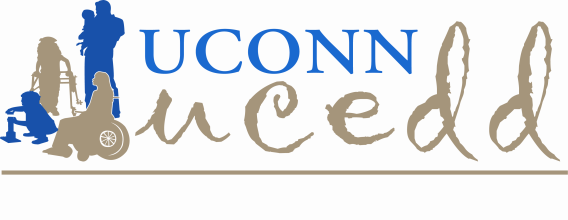 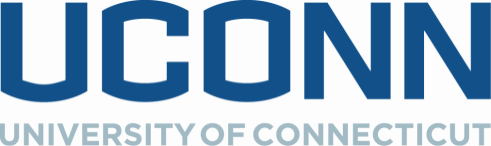 Vision: Effective Early Childhood Models
All Children are Learning

All Personnel Have the Competencies to Insure Learning Occurs in School, Home and Communities
Why an EC CSPD is important
More EC leaders and practitioners working with children and families receiving IDEA services have the requisite knowledge and skills.
States have high quality CSPD (i.e., multiple state level supports for a competent EC work force)
Improved effectiveness of EI, ECSE, and EC services and supports
Improved outcomes for children and families
How improved CSPD
leads to
improved outcomes
Note:  ECPC will focus on the blue box.  The working assumption is that the blue box will produce the green boxes.  Large scale change in these areas will occur after the 5 years of the Center.
9
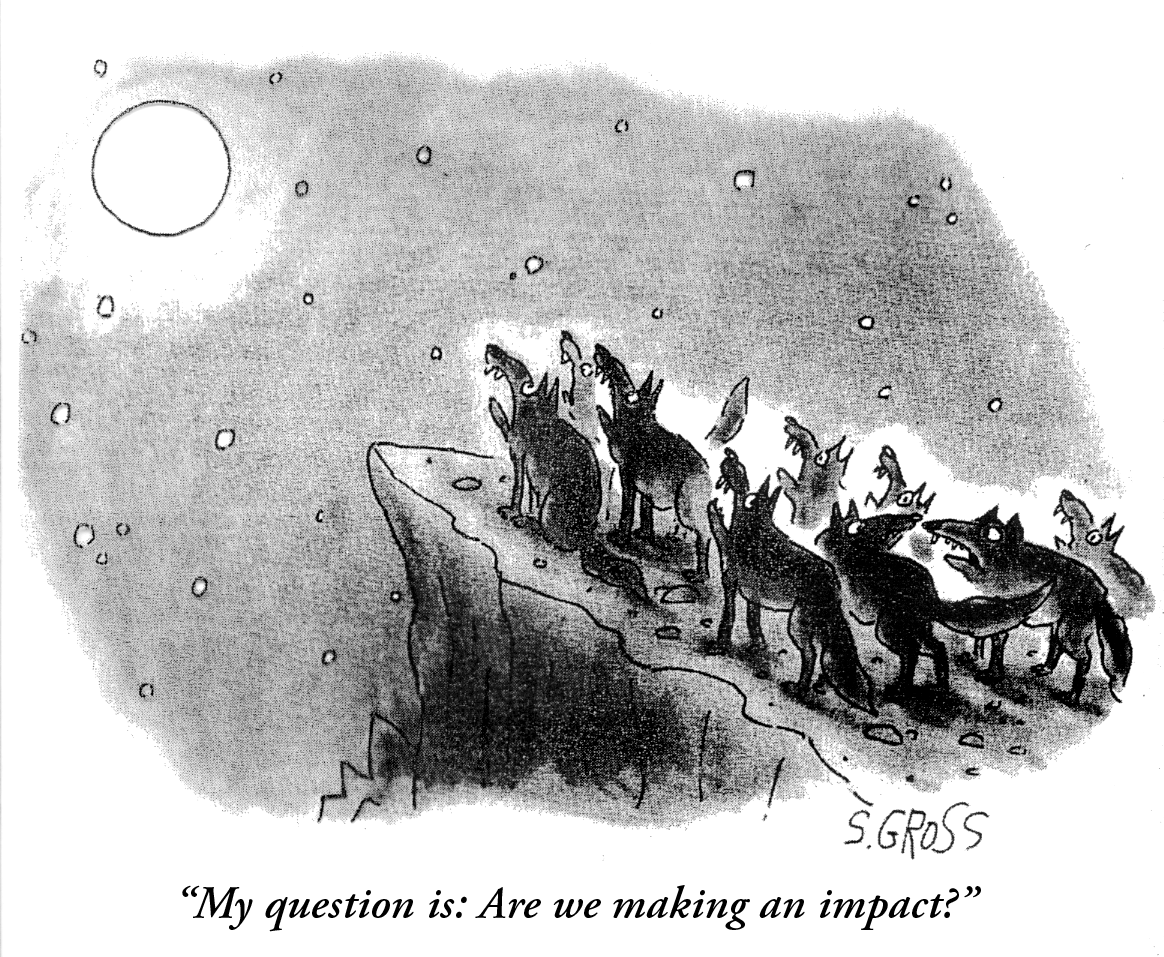 Infants and young children with disabilities and their families make the best overall progress when all interventions are consistent across disciplines (special education, related services and early childhood) and settings (early care and education programs, community programs and the home).
Professionals In Early Childhood Intervention
Physician
Psychologist
Social Worker
Educator (EC;SPED;)
Speech Language Pathologist
Audiologist	
Nurse
Nutritionist
Occupational Therapist
Physical Therapist
A common core of measurable competency based and authentic personnel preparation standards (standards) is necessary for the preparation of competent personnel who will serve infants, toddlers and preschool children with disabilities and their families using evidenced based recommended practices across settings and environments.
DEC Early Childhood Special Education/Early Intervention Personnel Standards (Birth to Eight)
Initial Special Education Professionals
Special Education Early Childhood Specialists
Foundations
Development and Characteristics of Learners
Individual Learning Differences
Instructional Strategies
Learning Environments/Social Interactions
Language
Instructional Planning
Assessment
Professional and Ethical Practice
Collaboration
Leadership and Policy
Program Development and Organization
Research and Inquiry
Individual and Program Evaluation
Professional Development and Ethical Practice
Collaboration
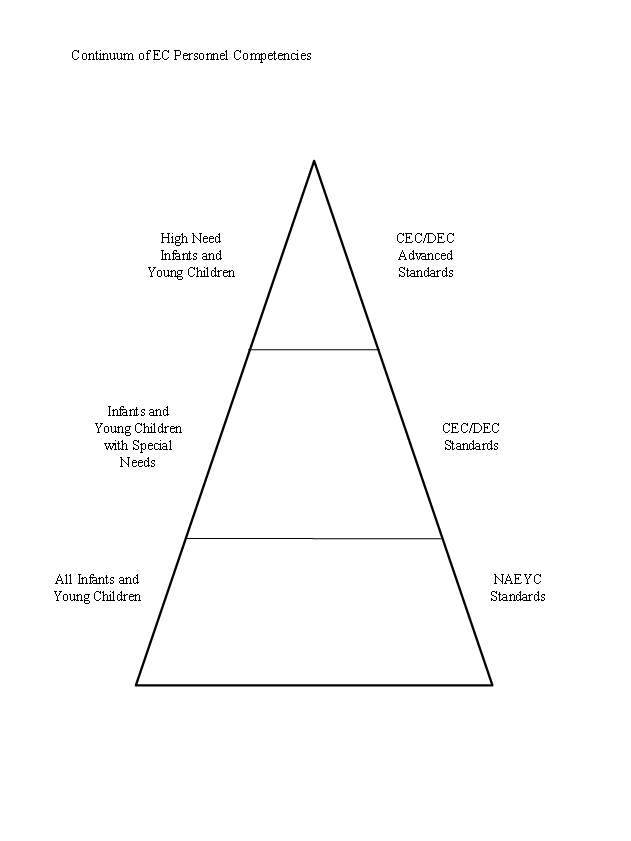 LRE
Least Restrictive Environment ( 1975): To the maximum extent appropriate, children with disabilities, including children in public or private institutions or other care facilities, are educated with children who are not disabled, and special classes, separate schooling, or other removal of children with disabilities from the regular educational environment occurs only when the nature or severity of the disability of a child is such that education in regular classes with the use of supplementary aids and services cannot be achieved satisfactorily.
Natural Environments (1986)
To the maximum extent appropriate to the needs of the child, early intervention services must be provided in natural environments, including the home and community settings in which children without disabilities participate

Natural environments are settings that are natural or normal for the child’s age peers who have no disability
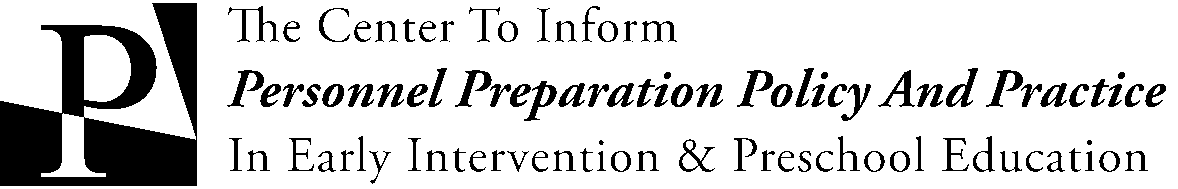 Personnel Preparation: What we Know and What we Need to Know
Mary Beth Bruder, Ph.D.                      Vicki Stayton, Ph.D.
University of Connecticut                     Western Kentucky University
18
The Center’s Projects
Study I:  The National Landscape of Early Intervention and Early Childhood Special Education

Study II:  The Higher Education Survey for Early Intervention and Early Childhood Special Education

Study III: The Analysis of Federally Funded Doctoral Programs in Early Childhood Special Education 

Study IV: The Impact of Credentials on Early Intervention Personnel Preparation 	

Study V: Analysis of State Licensure/Certification Requirements for Early Childhood Special Educators
19
The Center’s Projects
Study VI: Training and Technical Assistance Survey of Part C & 619 Coordinators

Study VII: Confidence and Competence of 619/Part C Service Providers

Study VIII:  Alignment of ECSE Higher Education Curricula with National Personnel Standards

Study IX:  Parent Perceptions of Confidence and Competence of 619/Part C Service Providers

Study X: Case Studies Highlighting States from Study VI on Training and TA
20
Overall Recommendation: Use IDEA to Structure an EC CSPD
Multiple Audiences

Needs Assessment

Preservice

Inservice

Technical Assistance

Personnel Standards

Evaluation
21
A comprehensive system of personal development for the early childhood workforce who serve infants, toddlers and preschool children with disabilities and their families is a necessary and integral quality indicator of an early childhood service system
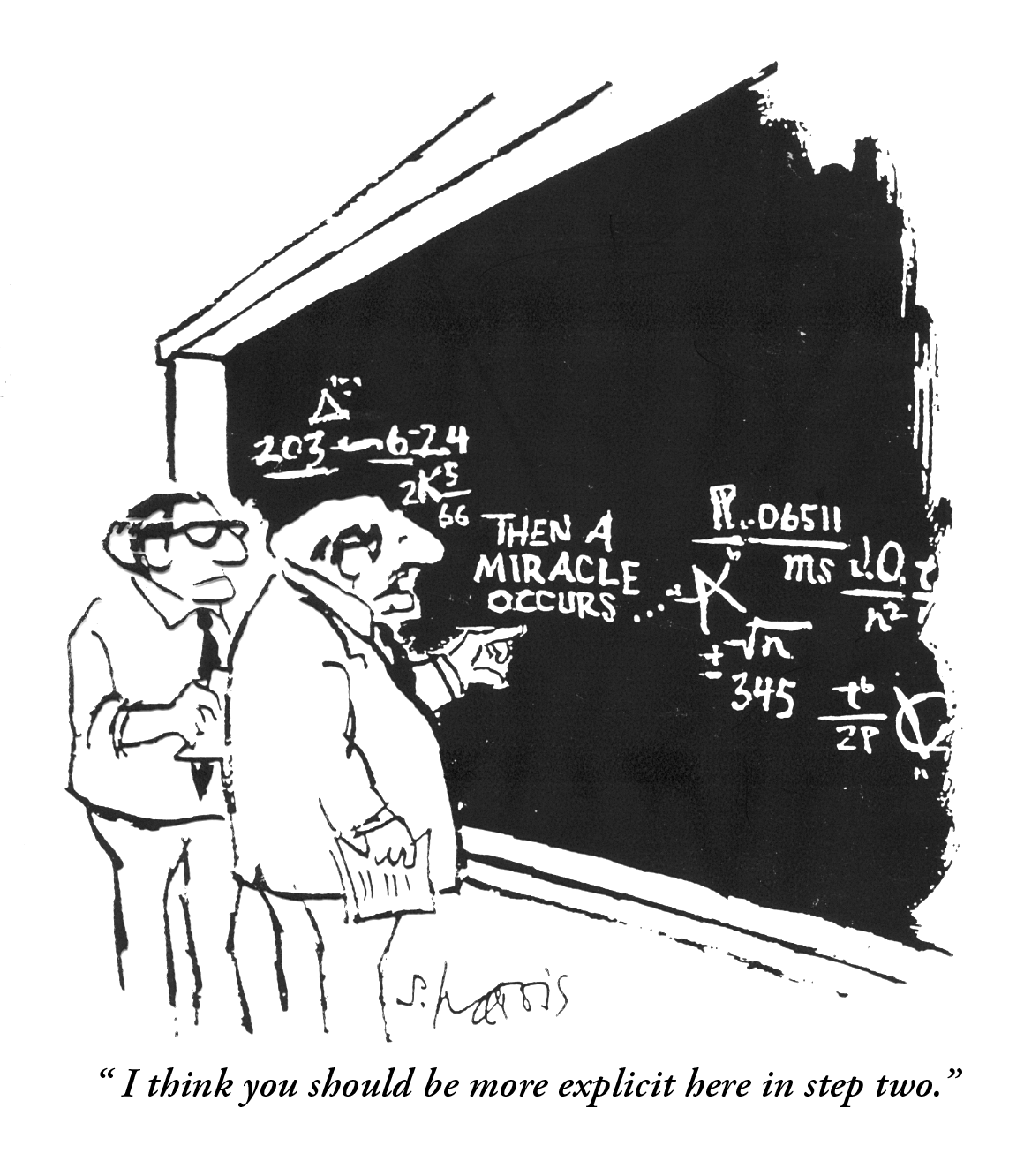 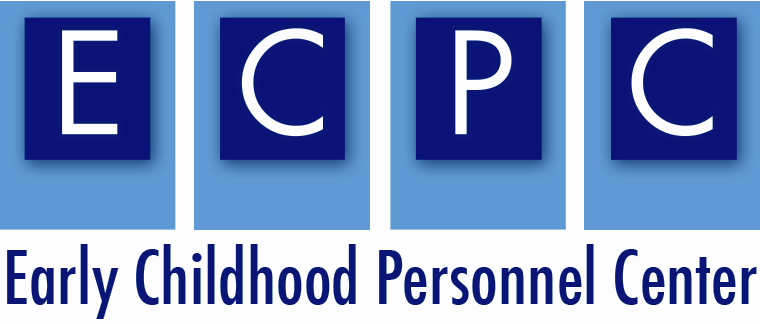 The Early Childhood Personnel Center (ECPC) will serve as a national resource to State Education Agencies (SEA), Lead Part C agencies, other early care and education agencies, Institutes of Higher Education (IHE), and other entities responsible for professional development of personnel providing early childhood intervention to infants, toddlers, and preschool children with disabilities and their families.
Center Framework
Knowledge Generation
Technical Assistance and Dissemination
Leadership and Collaboration
Personnel Policy
and Standards
Evidenced Based
Practice
Technology 
Application
Model Development
Implementation Science
Outcomes and Accountability
Program 
Admin-
and Service
Providers
Families
Graduate 
Students
State Agency and Certification Personnel
IHE Faculty
And Other 
Trainers
HOW??
Implementation Science

Regional Collaborations

National Partners

Management and Accountability
Director
Mary Beth Bruder (UConn)
Co-Director
Geroge Sugai (UConn)
Internal Evaluation Team

Mary Louise Hemmeter  (Vanderbilt)
Jeannette McCollum (U of Illinois)
Vicki Stayton (Western Kentucky University)
External Evaluator
                           Evergreen
Coordinator
Ann Mickelson (UConn)
Project Consultants/Contractors
Maureen Greer (Emerald Consulting)
Lynn Kagan (Columbia Teachers College)
Toby Long (Georgetown)
Dale Mann (Interactive Inc.)
Pip Campbell (Jefferson University)
Division of Early Childhood
Claudia Dozier (KU- ABS/BCBA) 
Larry Edelman
University of KS
Regional Associate Directors

Eva Horn
David Lindeman
FL State University
Regional Associate Directors

Juliann Woods
Mary Frances Hanline
University of CT Regional Associate Director

Mary Beth Bruder
University of OR
Regional Associate Director

Jane Squires
Post .Doc Ching-I Chan
Gabriela  Freyre Calish
Post Doc Emily Lakey 
Cindy Vail
Post Doc Lois Pribble
Post Doc Stephanie  Parks
Regional Advisory Board
Regional Advisory Board
Regional Advisory Board
Regional Advisory Board
Partner Organizations and Project Advisory Board
AUCD
CEC
ECTA
HECSE
Part B/619 Consortia
NHSA
NRCP
ITCA
NAECS-SDE
NAEYC
NASDSE
NASDTEC
CCSSO
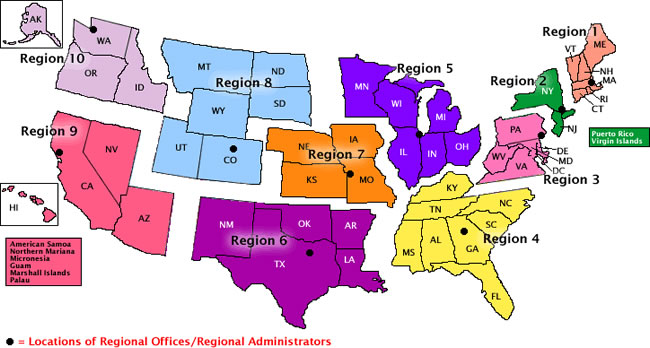 ADMINISTRATION AND MANAGEMENT
Data Collection and Analyses of Personnel
Policies;
Literature Reviews,
Syntheses and  Papers
Review of DEC Personnel Practices, Standards; 
Refine   Standards across Disciplines
Targeted TA and Dissemination   to Specific Populations on Personnel Procedures,
Policies and Practices
Intensive TA to 8 States to Develop, Implement and Sustain a Model CSPD in EC for Infants and Young Children with
Disabilities
General TA through Meetings, Webinars, Product Development and Dissemination
Leadership through
Collaborations;
Training Institute for C/619 Coordinators;
Training on Scaling 
up CSPD’s
EVALUATION AND CONTINUOUS IMPROVEMENT
NASDSE
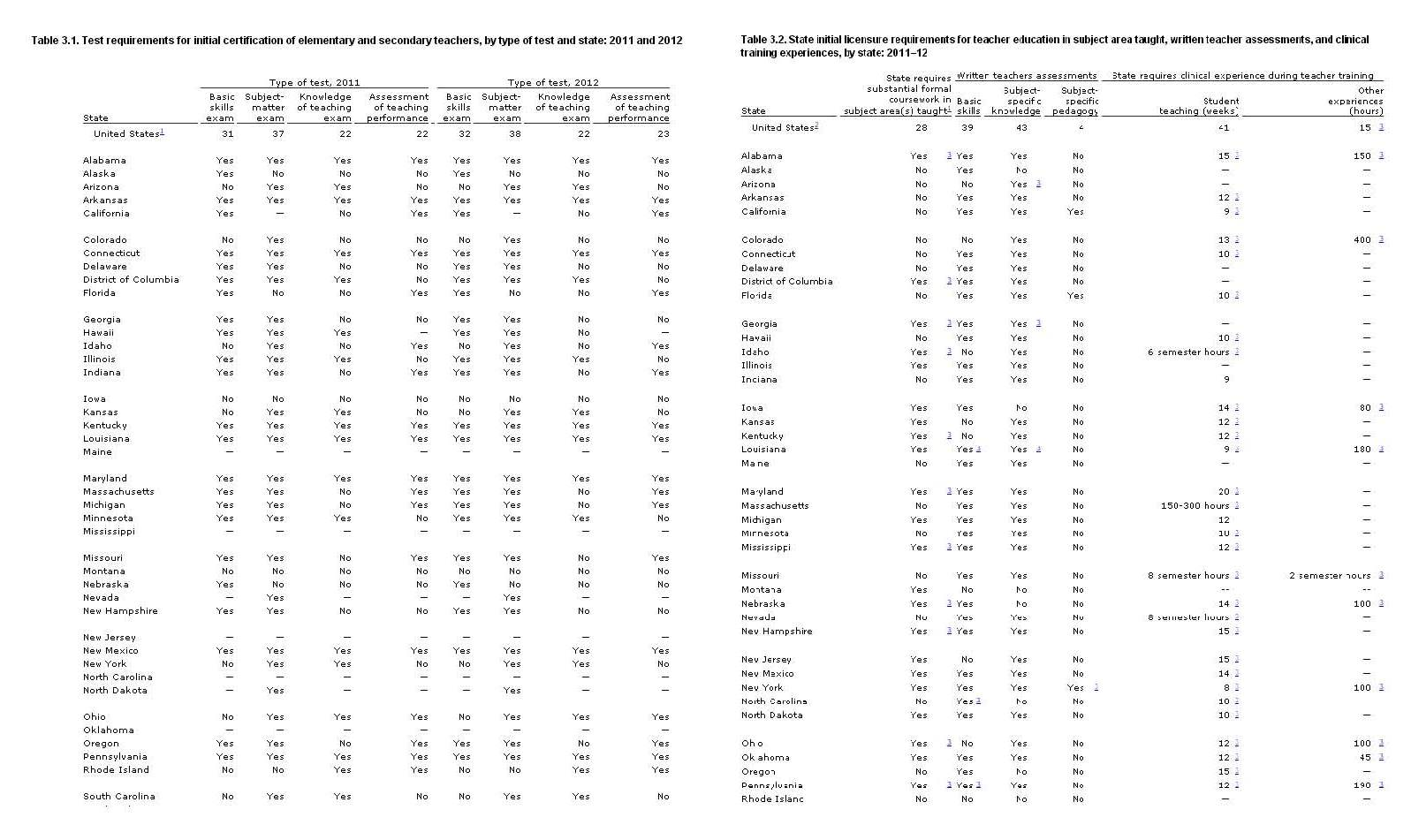 State Personnel Standard: Credential/Licensure/Certification Data 

STATE __(A)_____                                                  DISCIPLINE  (B) 

 
Name of Credential/
       Licensure/Certification/Endorsement for discipline (e.g., to
       allow candidate to work with 0-5 year olds with disabilities in
       this discipline) by number and description (e.g.  PreK – 3rd 
       grade; birth though grade 12) (C) 

 	1.  Which State Department Issues and oversees it (D)	2.  Type (E)
	3.  Age (F)
Standard Requirements

a.  Educational Requirements
i.  Degree 
			A.  Level ( Associates, Bachelors, Masters, Doctoral) (G)
			B.  List of approved programs in IHE or link to list (H)

ii.  Curricular/Coursework requirements( y/n) (I)
Details (J)

iii.  Clinical/Practicum Requirements (y/n ) (K)
Details (L)

iv.   Post-graduation  Requirements (y/n) (M)
details  (N)

b.  Exam Requirements (national ( EG Praxis) and/or state  (y/n) (O)
i.  Specifics (P)
c.  Additional/Different requirements to work with infants and toddlers( y/n) (Q)
Details (R)

d.  Additional /Different requirements to work within public school settings (y/n) (S)
Details (T)

e.  Additional/Different requirements to work with special populations (y/n) (U)
i.  Details (V)
5.  Alternative Route Requirements( y/n) (V)
Experience/ coursework/exam (W)

6.  Provisional and/or temporary Credential /Licensure/Certification  (y/n) (X)
        		 b.   Experience/coursework/exam (Y)

7.  Reciprocity with other states(y/n) (Z)
 a. Details (AA)
*Discipline for data collection: 
Early Childhood Special Education (ECSE)
Early Childhood Education (ECE) – does not include Head Start and Child Care information.
Occupational Therapist (OT)
Physical Therapist (PT)
Speech Language Pathologist (SLP)
Audiologist
Registered Nurse
** Type of licensure/certification applied:

1. Licensure/Certification
2. Licensure/Certification (SPECIFIC) with Endorsement
3. Endorsement (Added to various licenses)
4. Unified/Blended License/certificate [e.g., EC/ECSE]
5. Dual Certification (IF TWO DISTINCT Certifications are REQUIRED AT STATE LEVEL)
6. Other (e.g., advanced training not leading to licensure or endorsement)
7. Social Worker
8. Family Therapist
9. Clinical Psychologist
10. School Psychologist
11. Vision Specialist – focus on teaching license/certificate
12. Deaf and Hard of Hearing Specialist – focus on teaching license/certificate
Two Sample States
Disciplines(n=11):

Psychologist 
Vision Specialists 
ECE (Regular Educator) 
ECSE (Special Educator) 
Social Worker 
Occupational Therapist 
Physical Therapist 
Speech Language Pathologist 
Audiologist 
Family Therapist 
Registered Nurse
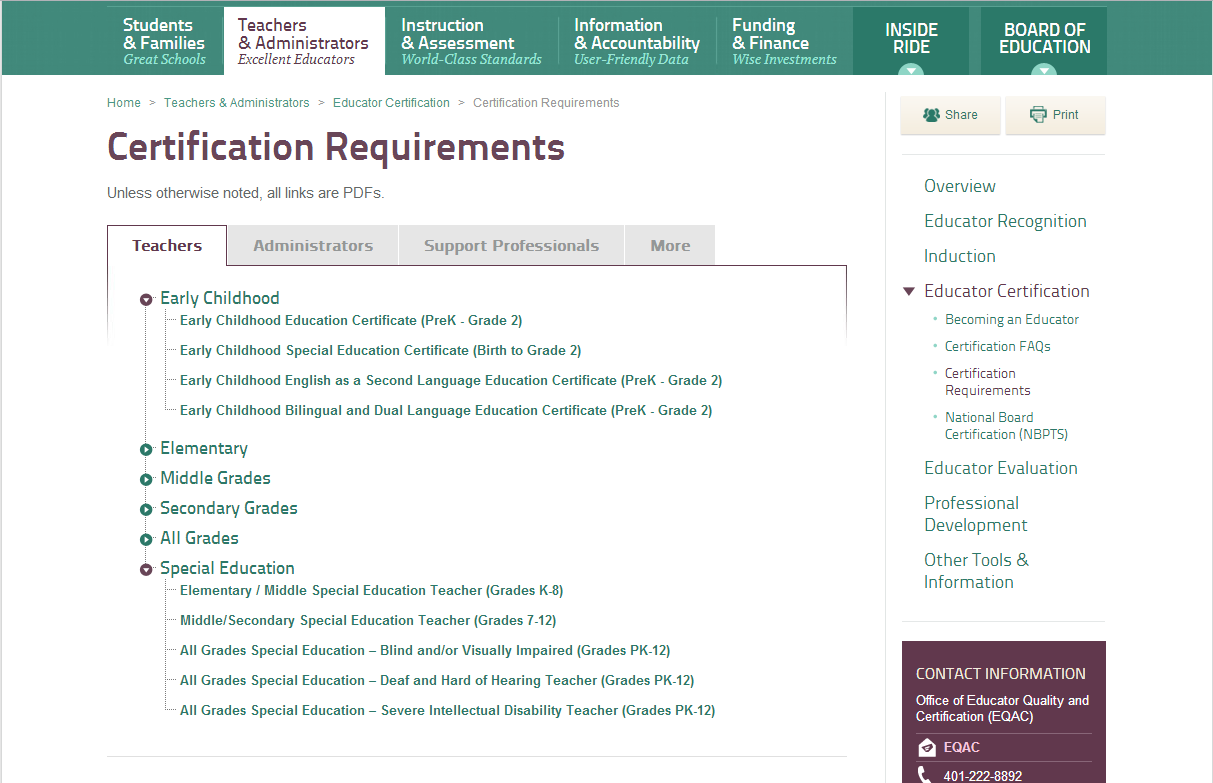 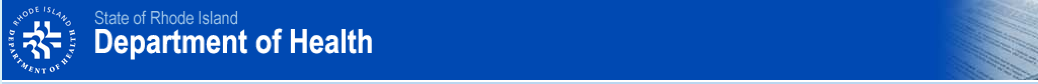 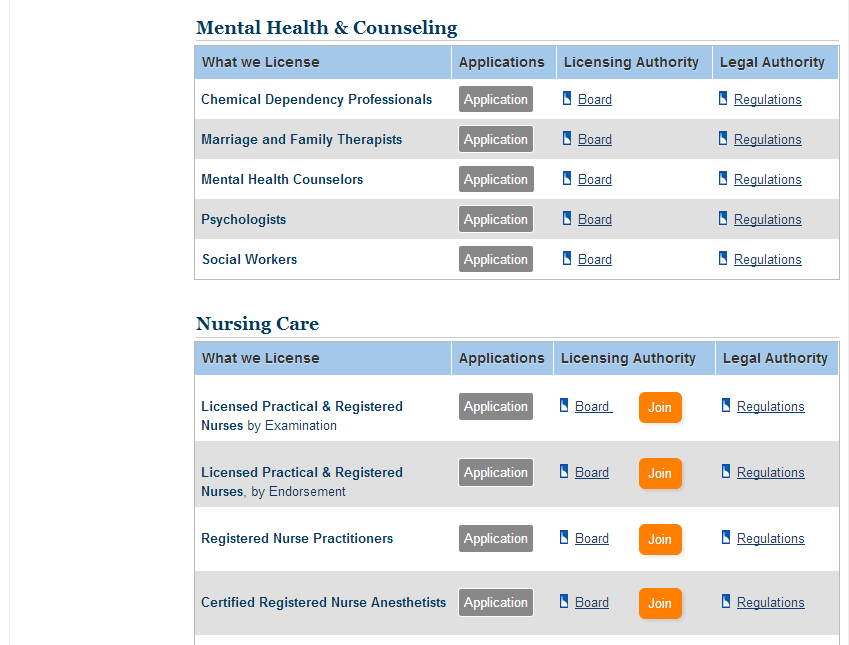 Age Range and Degree Level Requirements
Minimum degree :
Age range:
4 distinct age ranges
3yrs to 12th grade (n=3) 
3yrs to 2nd grade (n=1) 
Birth to 2nd grade (n=1)
Birth to death (n=6)

3 distinct age ranges
3 yrs to 12th grade (n=2)
3 yrs to 5 yrs (n=1)
Birth to death (n=8)
Bachelor Degree (n=4) 
Masters Degree (n=4)
Doctoral Degree (n=3)

Bachelors Degree (n=3)
Masters Degree (n=4)
Doctoral Degree (n=2) 
Associate Degree (n=1)
Unclear (n=1)
Taking a look at two specific disciplines…
Selected two disciplines:

ECSE – considered to be most complex

OT = considered to one of the least complex
ECSE & OT across 30 states…Age Ranges
ECSE = 15 age ranges
3yrs to 12th grade (n=4)
3 yrs to 5 yrs (n=1)
3yrs to 3rd grade (n=3)
3yrs to 2nd grade, (n=1)
Birth to K (n=3) 
Birth to 3 years (n=9)
Birth to 2nd grade (n=2) 
Birth to 3rd grade (n=5)
Birth to 4th grade(n=1)
Birth to 5 yrs (n=5) 
Birth to 6 yrs (n=1)
Birth to 7 yrs (n=1)
Birth to 8 yrs (n=2)
K-12th grade (n=1) 
Birth to 12th grade (n=3)
OT= One age range

Birth to death
ECSE & OT across 30 states…Type of Licensure:
ECSE  - FIVE types
OT – TWO types
Licensure/Certification(n=28)

Licensure/Certification plus endorsement (n=3)
Licensure/Certification (n=13)

Licensure/Certification plus    endorsement (n=18)

Endorsement (n=4)

Dual certification required (n=1)

Blended or Unified Licensure (n=4) 

Non-Licensure (n=1)

Unclear (n=2)
ECSE & OT across 30 states…Alternative route to licensure?
OT:
ECSE:
Alternative route exists in 97% (n= 45)
Alternative route exists in 1% of states (n=31)
ECSE & OT across 30 states…Minimum degree level required:
OT =
ECSE =
Masters (n=2)
Bachelors (n=39)
High School Diploma (n=1)
Did not specify (n=1)
Unknown (n=1)
Masters (n=24)
Bachelors (n=6)
Completion of nationally accredited program (n=1)
[Speaker Notes: High school  = North Carolina for 0-3]
ECSE & OT across 30 states…
Reciprocity with other states?
Licensure dependent on exam?
ECSE
84% (n=44)
OT
100% (n= 31)
ECSE
68% (n=44)
OT
84% (n=31)
National Assessment of CSPD Components
Ongoing needs assessment 	
Appropriate licensing and certification	
IHE programs to provide pre-service training	
Ongoing, systematic and effective in-service opportunities 
A data system for personnel 	
Evaluation	
TA availability	
Dissemination
States Reporting CSPD Components
( Data Collection is Not Completed)
Next Steps:
DaSy
.	Workforce Data Systems: Data Elements for Part C
Workforce Data Systems: Data Elements for Part B 619
Related Services Personnel
General Education Teachers
Linkages Part C
Linkages Part B
Unique Identifiers Across C/619
Only 17% of Part C coordinators reported that there are common unique child identifiers used by both Part C and Part B 619 data systems, while 31% of Part B 619 coordinators reported having common unique child identifiers across the two data systems (Figure 10). 

Few Part C and Part B 619 coordinators reported the use of common school or program unique identifiers across the two programs’ data systems (8% and 17% of states, respectively).
Next Steps:
ECPC
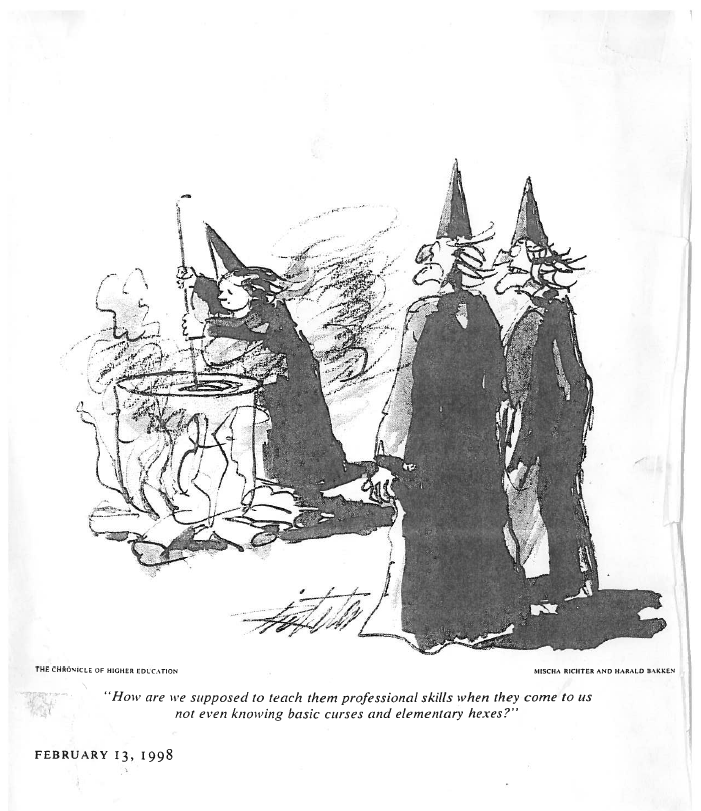 Web Site Information
Center Information
http://www.ecpcta.org/

Data Reports
http://www.uconnucedd.org/projects/early_childhood/publications.html
65
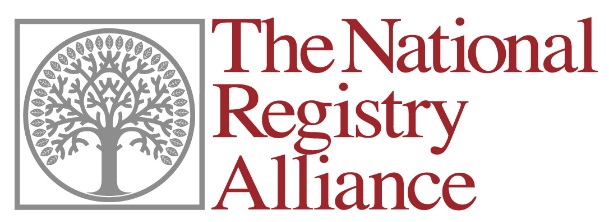 Early Childhood and School Age Registries:  a State Workforce Data Collection Tool
66
What is a registry?
comprehensive workforce information system 
collects essential data on early childhood and school age professionals
recognizes professional attainment and supports PD planning
an integral part of the infrastructure for state professional development systems
serves as a hub for data collection, reporting, and analyses
67
68
[Speaker Notes: 38 registries operating nationally
7 planning
Primarily statewide
Several regional registry examples]
Primary/Typical Registry Recruitment
Practitioners/Teachers
Others
Child Care Centers
Family Child Care
Head Start
Public Pre K
Faith-based Child Care
Any program participating in a QRIS
Any professional participating in state PD activities tracked by registry
Others
Trainers
Technical Assistance Providers
69
Core Registry Data Collection Functions
User information
Workforce ID
Demographic 
Employment
Verified education data
Verified training data
70
Registry as a “Hub”
71
How much overlap Exists between Registry and IDEA data collection?
72
Alaska
The Alaska SEED Registry has an Early Intervention (EI) and Infant Learning Program (ILP) track on the SEED Career Ladder. 
All EI/ILP professionals are required by their program to be in the Alaska SEED Registry. 
Comprehensive data on Part C
No recruitment or data relationships with Part B/619 or teacher licensure
73
Illinois
Early intervention has been invited to participate in recruitment planning activities
No current targeted recruitment for early intervention or pre-school special education
Staff members who work in licensed programs are required to be in the registry
Preschool for All staff (certified and non-certified) required to join registry
Working on project involving data exchange of certified teacher data
74
Ohio
Early Intervention Service Coordinators and Supervisors are required to participate in the registry
Registry administers credentialing process
Provide information to Department of Health monthly
Teacher licensure has its own system
All Department of Education programs will be mandated to participate due to TQRIS and the ELCG
Working one-time data dump for licensure information for all teachers employed in programs participating in QRIS
75
2012 Workforce Dataset: A Review of Workforce Trends
Registry Data: Monitoring Workforce trends
76
Partnership Eligibility Review
Completion of Verification Process
Alignment with Core Data Elements for Early Childhood and School-Age Registries
Policies and Procedures Related to Data Collection Processes
9 Registries Approved
8 state, 1 regional
Participate in National Registry Alliance Workforce Dataset and other partnerships
77
78
[Speaker Notes: I am thinking about this slide to show how local communities can report data AND that multiple implementation methods can work---not that it eliminates the need for alignment or standardization by any means.  In order for each of these registries to contribute data to the Alliance, they were required to complete Partnership Eligibility Review—an intensive review and verification process of data elements, policies, and procedures.

From the National Registry Alliance 2012 Workforce Dataset: A Review of Workforce Trends]
79
80
Questions and Discussion
81
[Speaker Notes: This is where we have both moderated questions and audience questions.  I think two question for our responses is probably sufficient and will help to ensure that there is sufficient time to for their questions.

Moderator Questions
 
What do you see as the opportunities to develop integrated workforce data systems that include the IDEA workforce?
How could the inclusion of IDEA workforce data support professional development supports in states?
What states have been successful at collecting IDEA workforce data? What was there strategies?
What are some action steps that participants can take back to their states?]